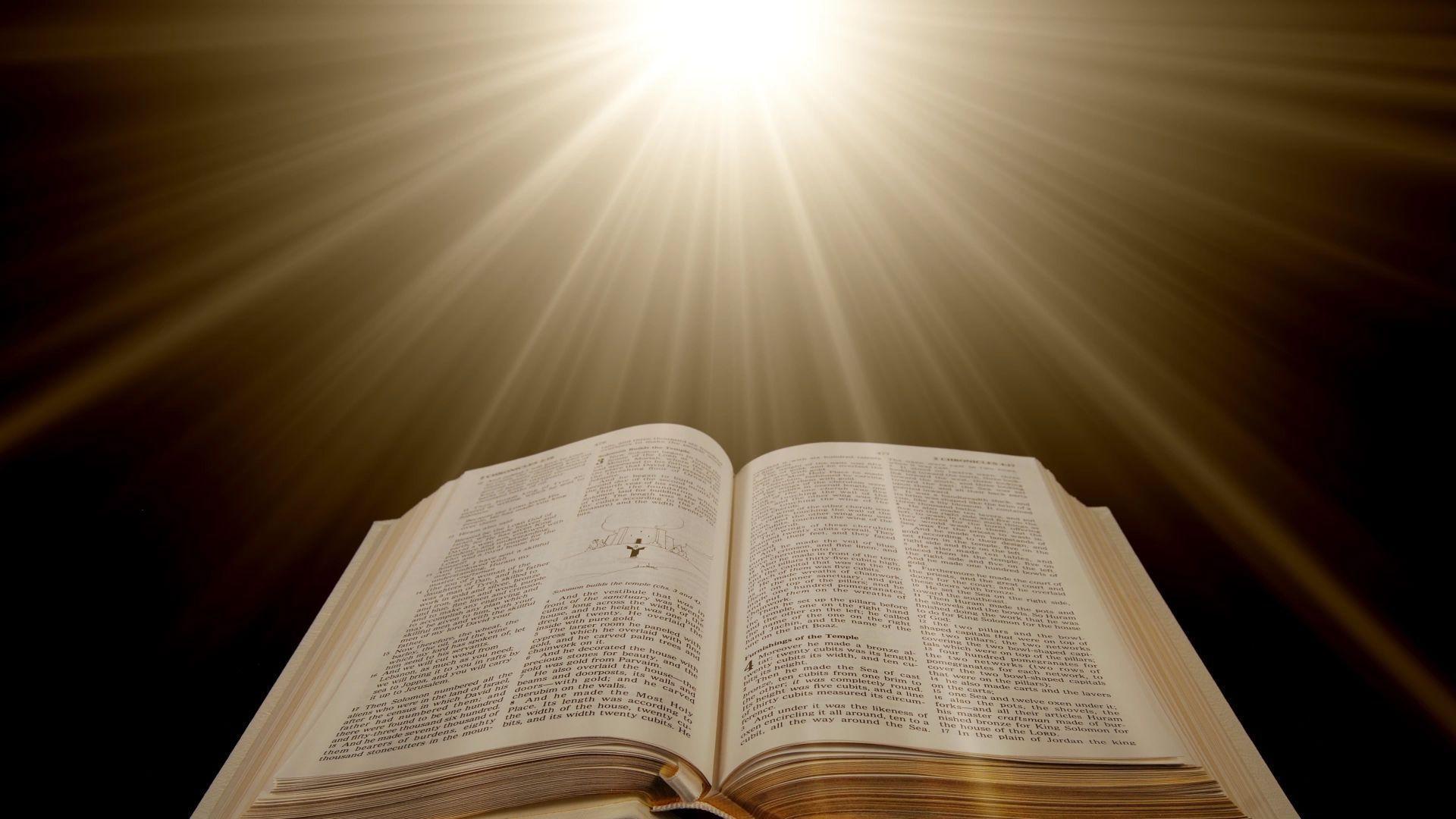 Preacher, Preparation, 
Presentation
A class on making and preaching sermons
Introductions
	Of Myself
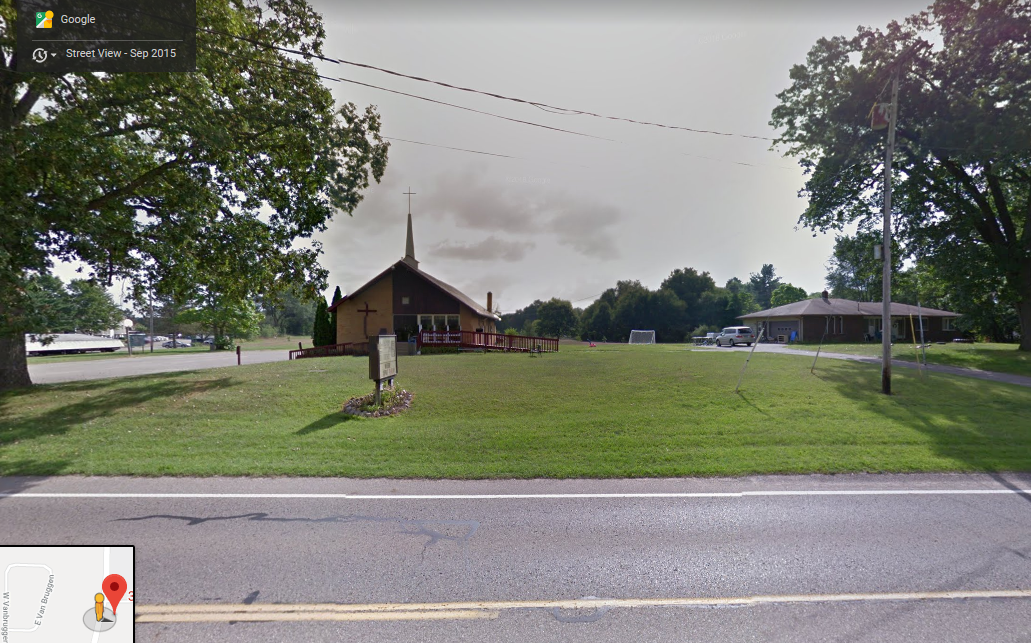 Calvary Church 
Plainwell, MI
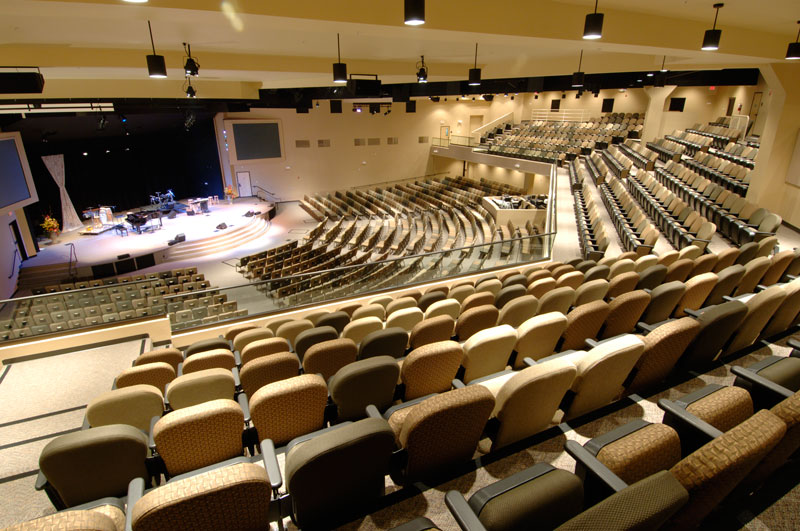 Crosspoint Church, Chino, CA
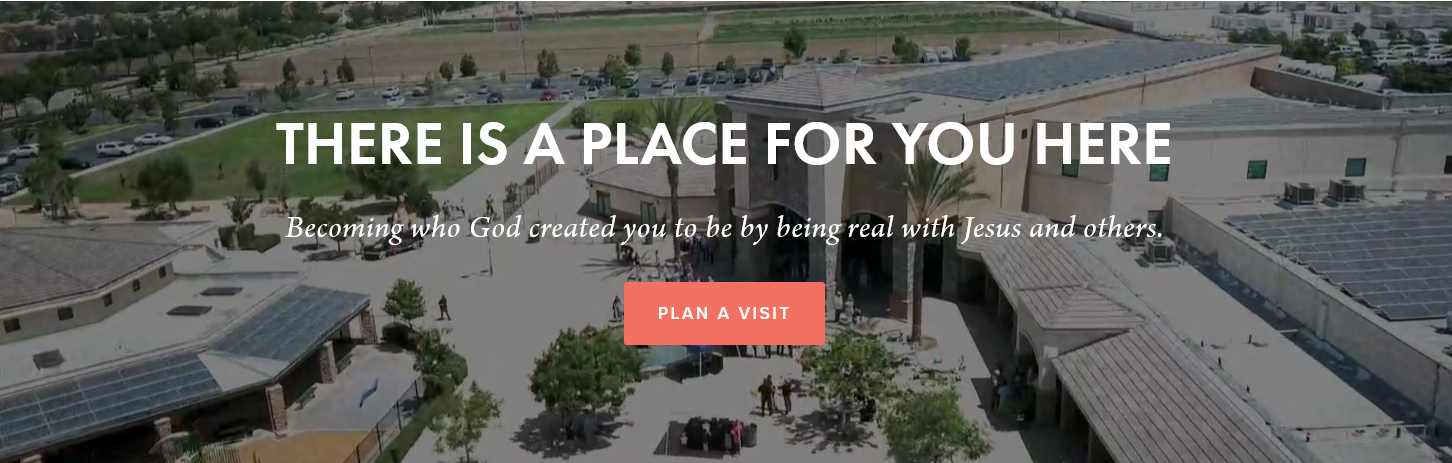 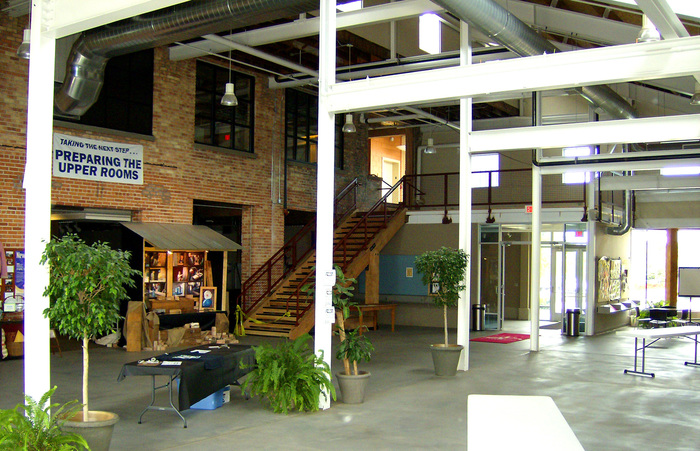 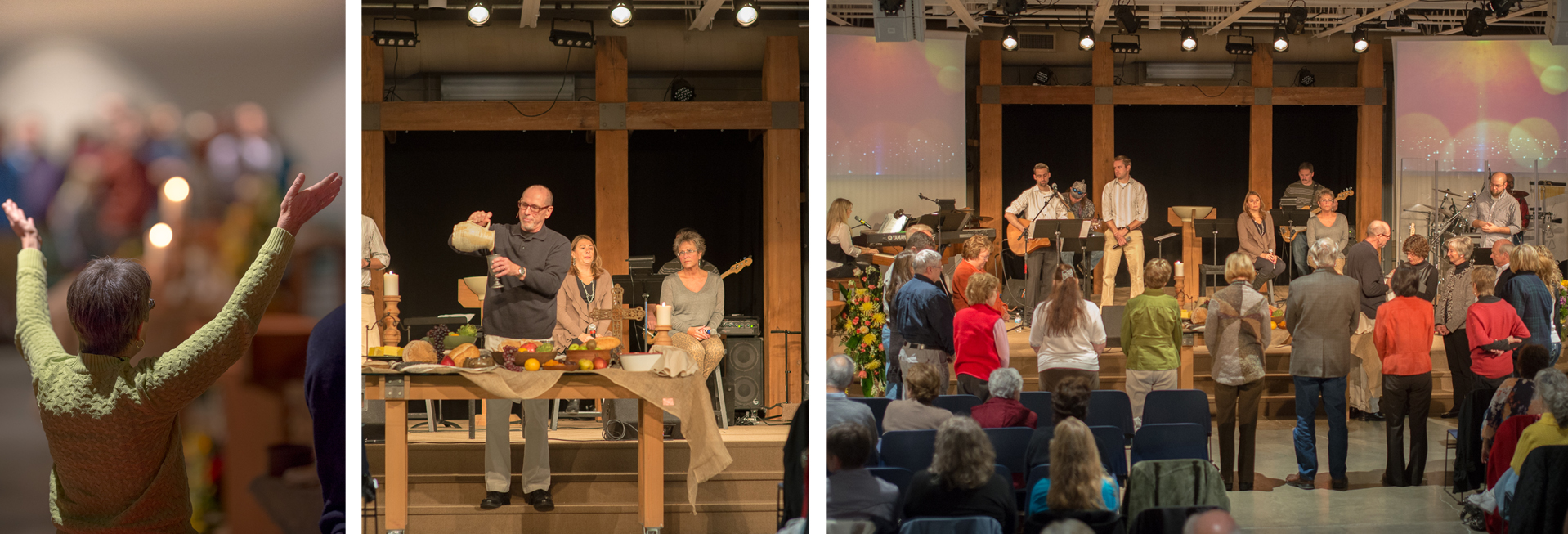 Covenant Life Church 
Grand Haven, MI
Introductions
	Of Myself
	Of the Course
What is preaching?
	Various kinds of sermons
What is preaching?

How to prepare for preaching
	Prayer 
	Study of the Bible
What is preaching?

How to prepare for preaching

Construction of a sermon. 
	Introduction 
	Points 
	Conclusions
What is preaching?

How to prepare for preaching

Construction of a sermon. 

How to Present a sermon
	Illustrations 
	Gestures
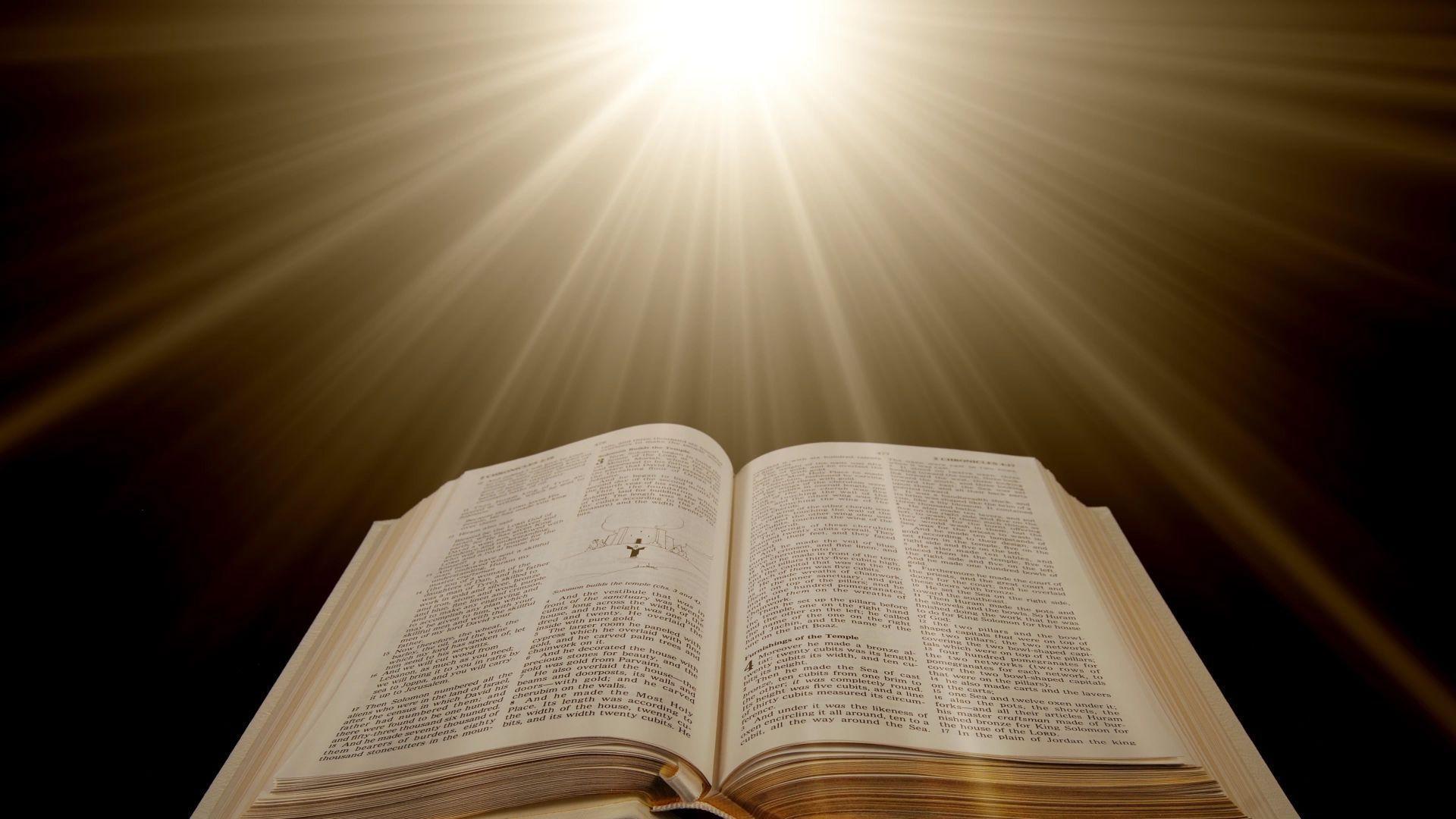 Preacher, Preparation, 
Presentation
A class on making and preaching sermons